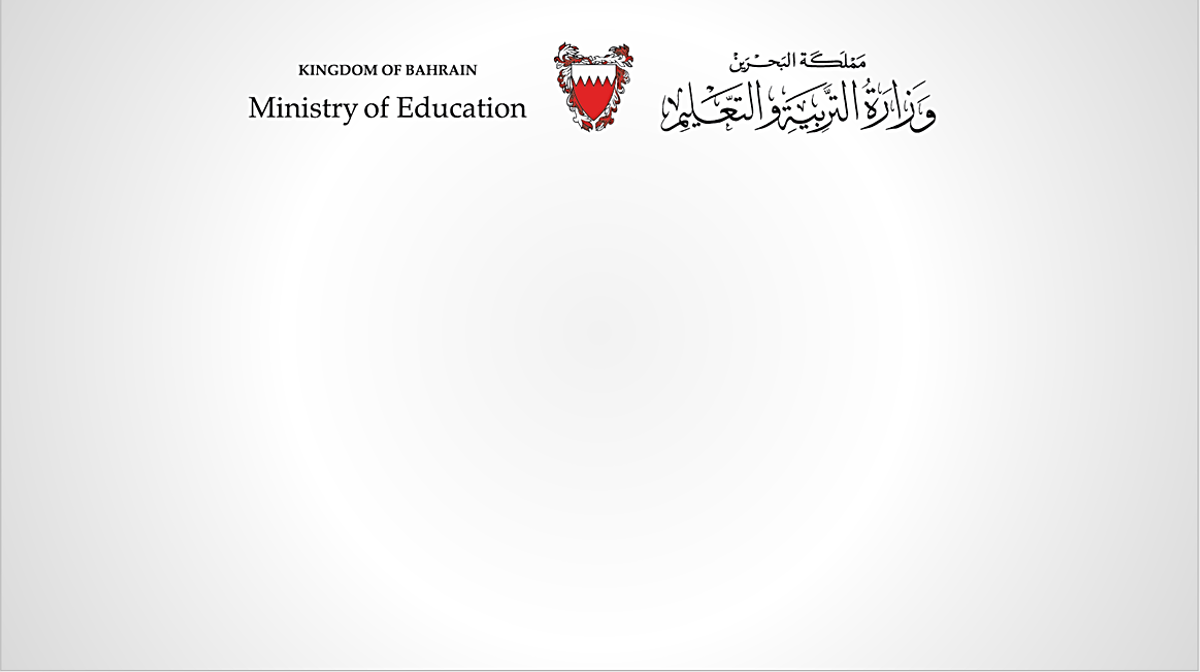 الفصل السابع : 
المعاملات الحسابية والمنطقية ومعاملات المقارنة
تقن 211
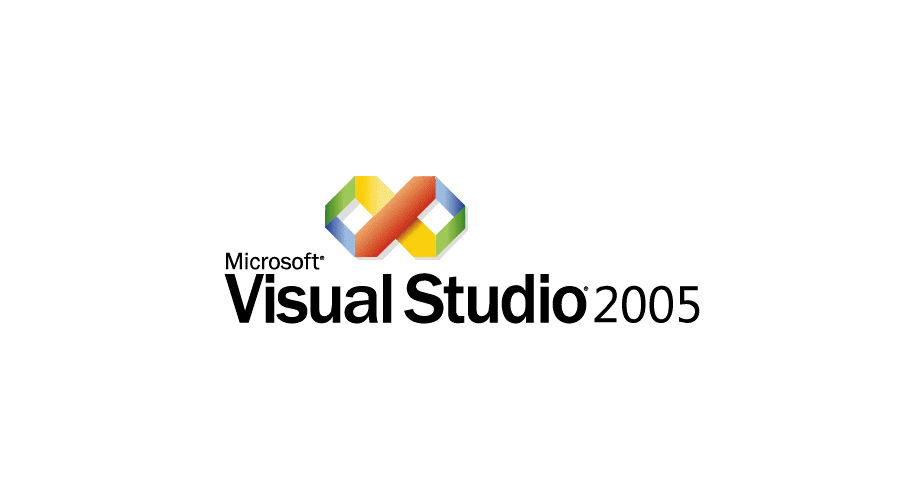 أهداف الدرس
استخدام عوامل التشغيل الحسابية
استخدام عوامل التشغيل المنطقية
استخدام عوامل تشغيل المقارنة
تحديد أولويات عوامل التشغيل
العوامل Operators
تستخدم العوامل في إجراء العمليات المختلفة على القيم كما تستخدم فى تكوين التعبيرات Expressions
عن طريق الربط بين المتغيرات والثوابت والتعبيرات الأخرى ، وتوجد فى لغة فيجوال بيزك دوت نت عدة أنواع من العوامل منها:
عوامل التشغيل الحسابية
عوامل التشغيل المنطقية
عوامل تشغيل المقارنة
العوامل Operators
عوامل التشغيل الحسابية
العوامل Operators
عوامل التشغيل المنطقية
تستخدم عوامل التشغيل المنطقية القيم True , False
العوامل Operators
عوامل تشغيل المقارنة
تستخدم عوامل التشغيل المنطقية القيم True , False
أولويات عوامل التشغيل
في ظل كل عوامل التشغيل التي تشغل التعليمات البرمجية لــVisual Basic. Net اذا قمت بجمعها معاً في سطر واحد تحتاج الى ترتيب أولويات عملها كالتالي
الأنشطة
ماهي نتيجة التعبير الرياضي الآتي :
1- (A ^ 3 – 7 * B ^ 2 )   /   (  3  *  B  +  D  ^ ( 1 / 2 ) )
إذا علمت أن :   D=4    و  B=3    و  A=2
2-ماهي قيمة Z الناتجة من التعبير الرياضي الاتي:
Z=  (( X+ 14* C)  /  2*  X ^ 2   ) + X  / C+  A^3
إذا علمت أن A=2:   X=4    و C=2
حدد هل الجمل المنطقية الاتية صحيحة True أم خاطئةFalse  ؟
    حيث أن A=3  و B=2
تمنياتنا لكم بالنجاح